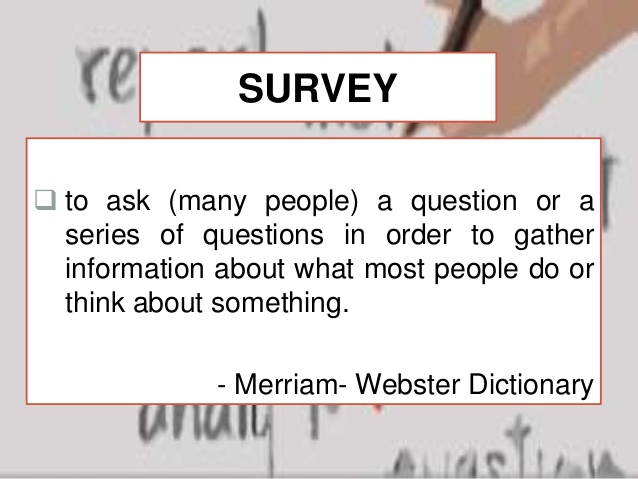 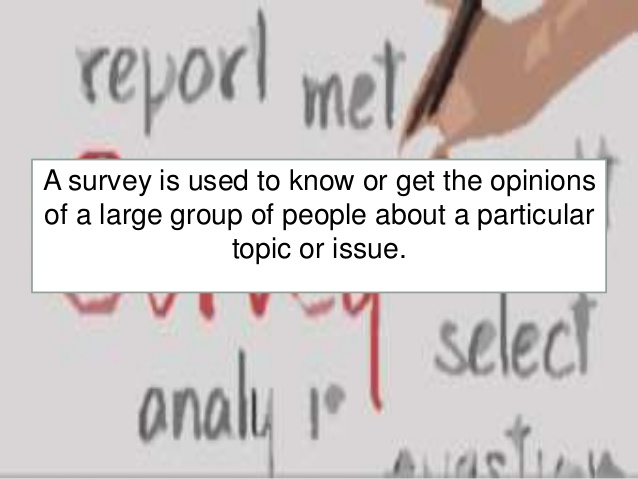 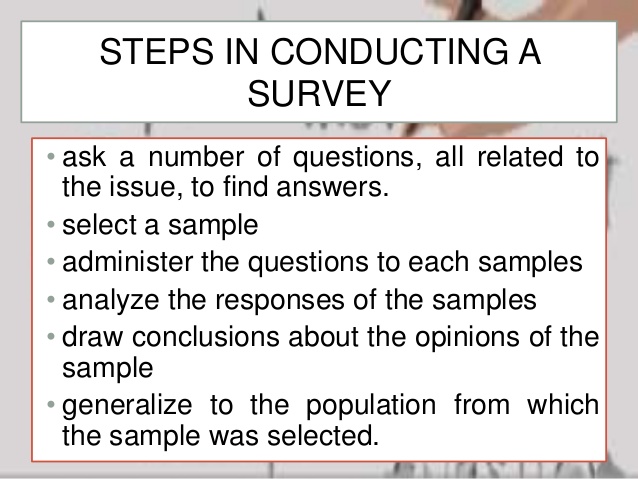 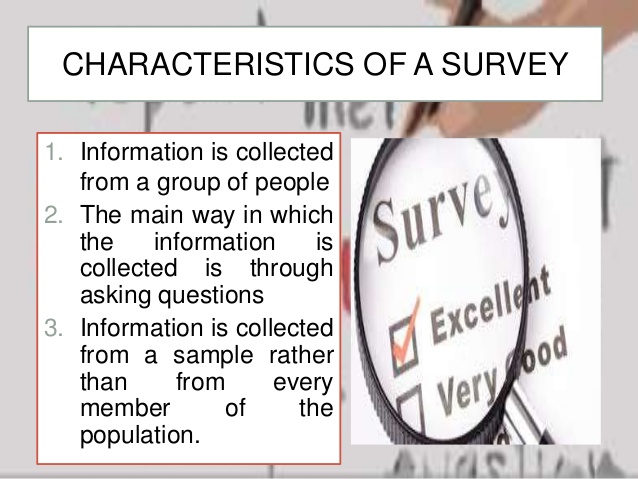 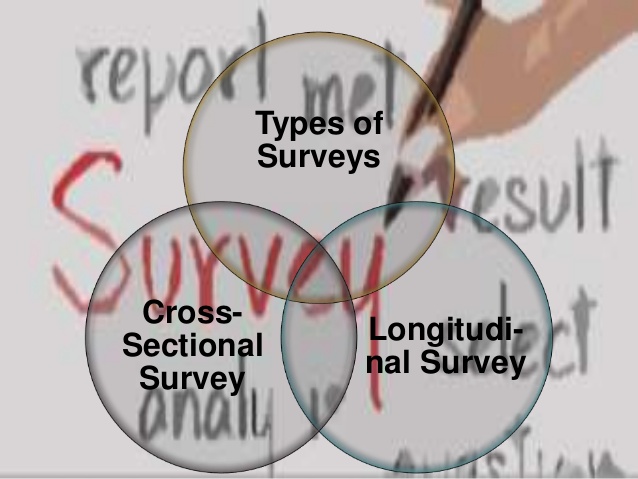 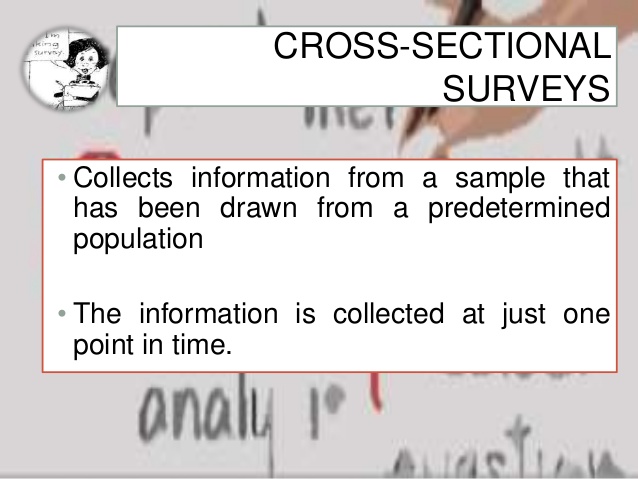 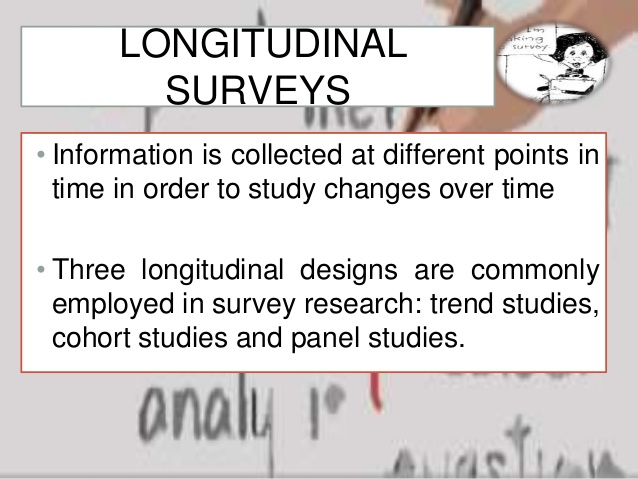 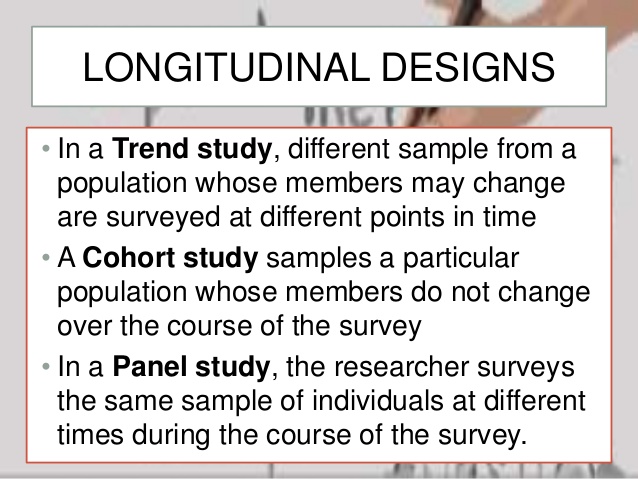 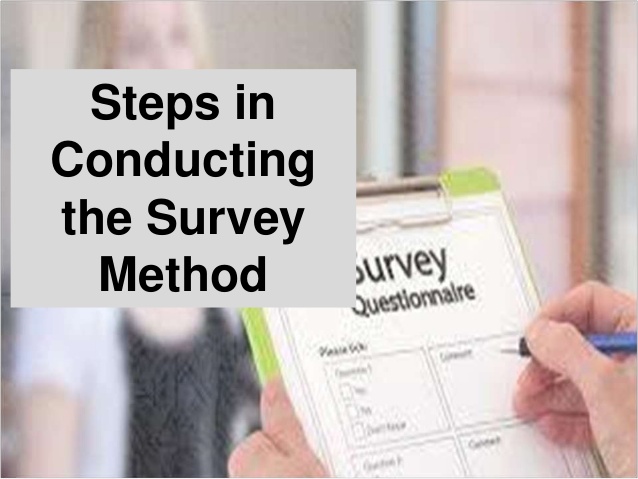 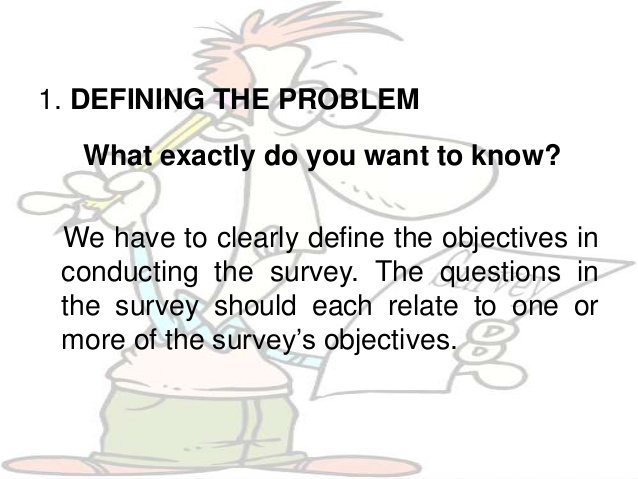 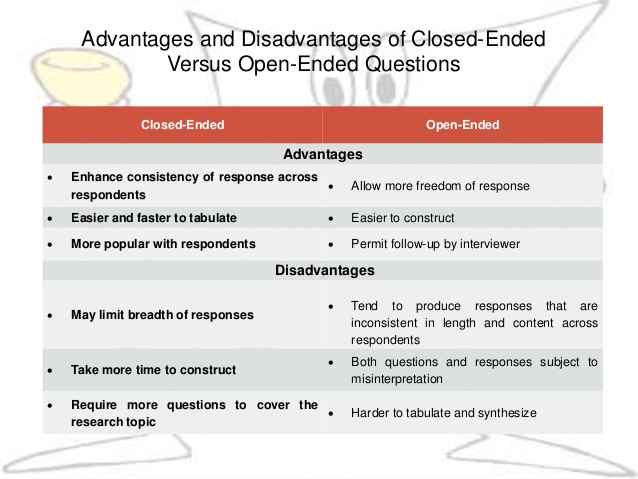 THANKS
PEDAGOGY OF SOCIOLOGYASST.PROF:BALJINDER KAUR